Константин Георгиевич Паустовский «Теплый хлеб» Нравственные уроки сказки
Учитель русского языка и литературы ГБОУ СОШ №537   Ведерникова О.Г.
Цель деятельности учителя: на примере сказки «Тёплый хлеб» К.Г. Паустовского показать учащимся, что счастье человека в доброте, добрых поступках, взаимной выручке.
Планируемые результаты изучения темы:
Предметные умения: знать содержание прочитанного произведения; уметь воспринимать и анализировать текст, формулировать идею, проблематику произведения, давать характеристику герою, аргументированно формулировать своё отношение к прочитанному.
Метапредметные УУД:
Личностные: учащийся умеет нравственно – этически оценивать прочитанное.
Регулятивные: планирует необходимые действия, действует по плану.
Коммуникативные: строит небольшие монологические высказывания, осуществляет совместную деятельность в группе с учётом конкретных учебно – познавательных задач.
Тип урока:  урок по закреплению знаний и способов деятельности.
Азбука нравственности Нравственное воспитание предполагает становление  отношений к родителямк своим близкимк коллективук окружающимк обществук Родине к трудук самому себе
Нравственность – внутренние духовные качества, которыми руководствуется человек ; правила поведения, определяемые этими качествами.Сочувствие – участливое отношение к переживаниям, несчастью других.Сострадание – жалость, сочувствие, вызываемые чьим-нибудь несчастьем , горем.Милосердие – готовность  помочь кому-нибудь  или простить кого-нибудь из сострадания, человеколюбия.
Из каких произведений можно извлечь нравственные уроки?
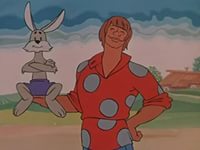 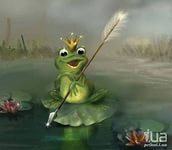 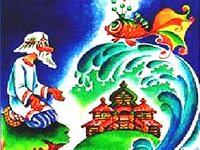 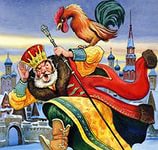 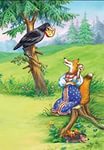 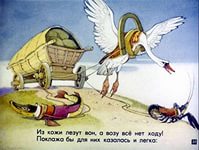 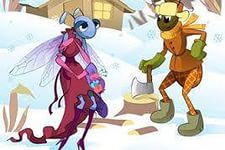 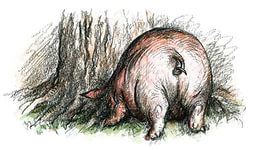 «Теплый хлеб» Что  мы уже знаем?   Что мы еще хотим узнать? (играем в «почемучку»)Как мы будем действовать?
Что мы еще хотим узнать? - Почему в начале сказки герой совершает плохой поступок? Почему он так себя ведет?-  Почему в сказке, написанной через 9 лет после Великой Отечественной войны, представлены события времен Гражданской войны?- У кого живет Филька и почему?
Почему Фильку прозвали «Да ну тебя»?
Филька
Таков ли герой в конце рассказа?Построим «лесенку» его восхождения
7
6
5
4
3
2
1
1 - крикнул злорадно2- выслушал бабушку3 - добежал до мельницы4 - изобрел способ всеобщего спасения5 - работал вместе со всеми6 - протянул хлеб коню7 - перед всей деревней горько заплакал
Слезы – это признак силы или слабости?В каких ситуациях мы плачем?Какие бывают слезы?
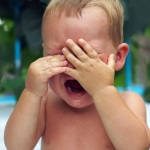 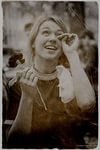 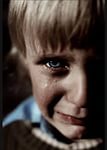 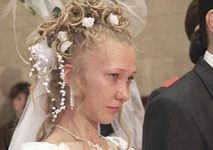 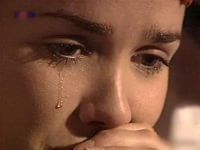 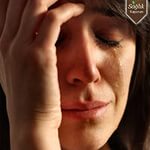 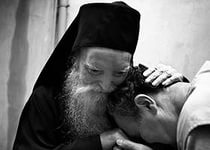 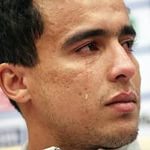 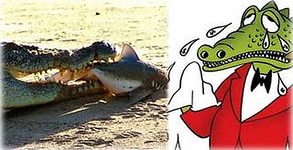 Слезы ребенкаслезы обидыслезы радостислезы невесты: слезы радости или слезы грусти?слезы грустислезы отчаянияскупая мужская слезакрокодиловы слезыслезы покаяния
Покаяние (греч.) – «перемена ума», «перемена мыслей».   1. Добровольное признание в совершенном проступке. // Признание своей вины в чем-л., какой-л. ошибки. 2. Признание в своих грехах перед  священником; исповедь. 3. разг. Раскаяние в чем-л.
«Есть слезы – есть и совесть»                               Русская поговоркаСогласны ли вы с этим высказыванием? Почему?
Кто помогал Фильке?Назовите произведения, где у героя  есть помощники
Какие уроки я извлек из сказки?Что для меня главное в сказке «Теплый хлеб»?Какой символ я нарисую?